ENTER/EDIT FOR WET MOUNT AND FERN TESTING
Introduction
This PowerPoint will give you step-by-step instructions on ordering and resulting PPM orders  in EPIC
5/12/2022
1
Open Patient ScheduleFind the patient on your schedule and double click to open their chart.
2
Select ‘Manage Orders’ Tab
3
Search for the desired test in the top right corner, i.e., ‘POC’ or ‘POC fern’ ,etc. Choose the test from the listed options.
4
Once all needed orders are placed, ‘Sign’ the orders
5
Open the ‘Enter Edit’ function. Your ordered test(s) should be listed.**If it’s not on your listed tabs, use the Search function in the top right corner to look for ‘Enter/Edit’
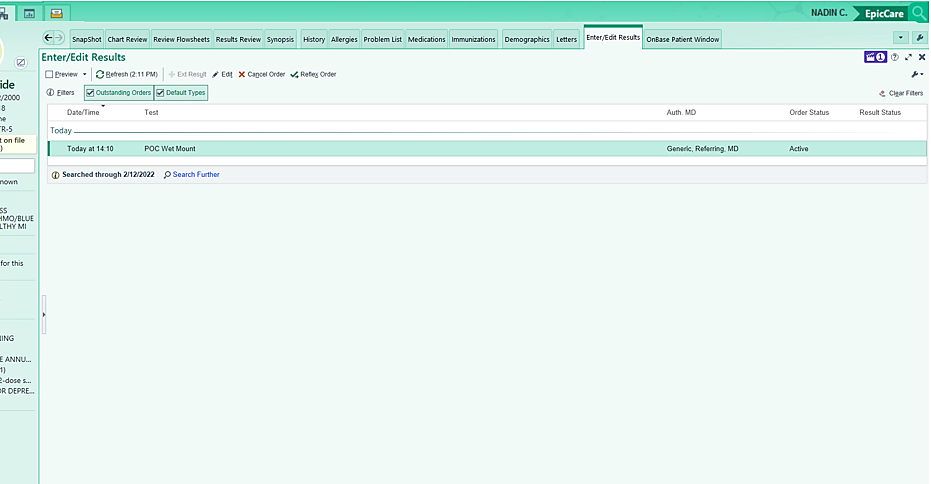 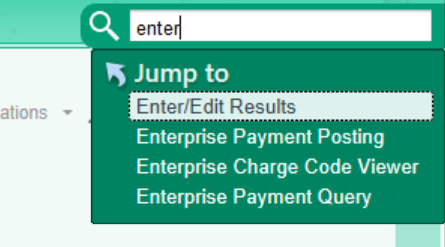 6
To result your orders: Select the test by double clicking on the test line. You will need to answer Specimen type, Resulting Lab, enter the Value of your results, and select the appropriate Status. Once the parameters are entered – ‘Accept’ the results.
7
Enter/Edit for Ferning (Present or Absent)
8
Once your results have been entered and Accepted, you will be able to view the PPM results under the patient’s ‘Labs’ tab in EPIC.
5/12/2022
PPM Results
9
05/12/2022
10
Thank you
ENTER/EDIT FOR WET MOUNT AND FERN TESTING
POCC Team